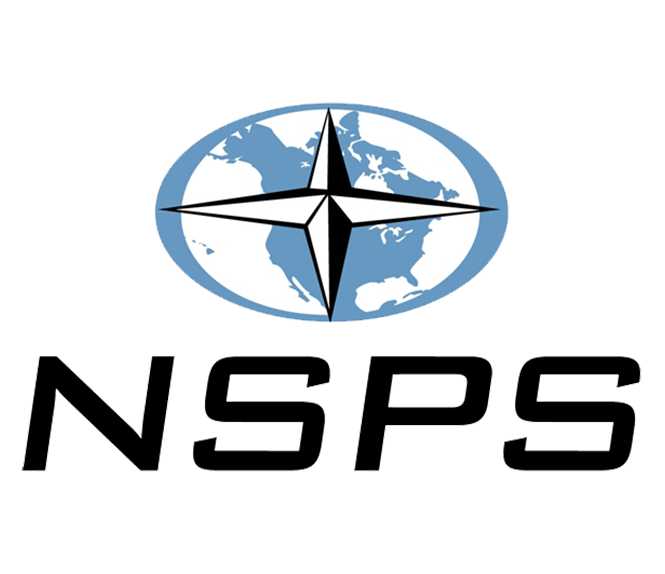 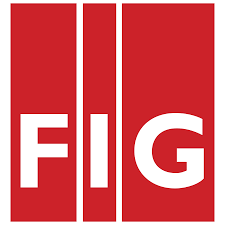 Changes Afoot
State Plane 2022 and Retirement of the U.S. Survey Foot
FIG Working Week 2023
Orlando, Florida, USA
May 31, 2023
Michael L. Dennis, PhD, PE, PLS
SPCS2022 Project Manager
michael.dennis@noaa.gov
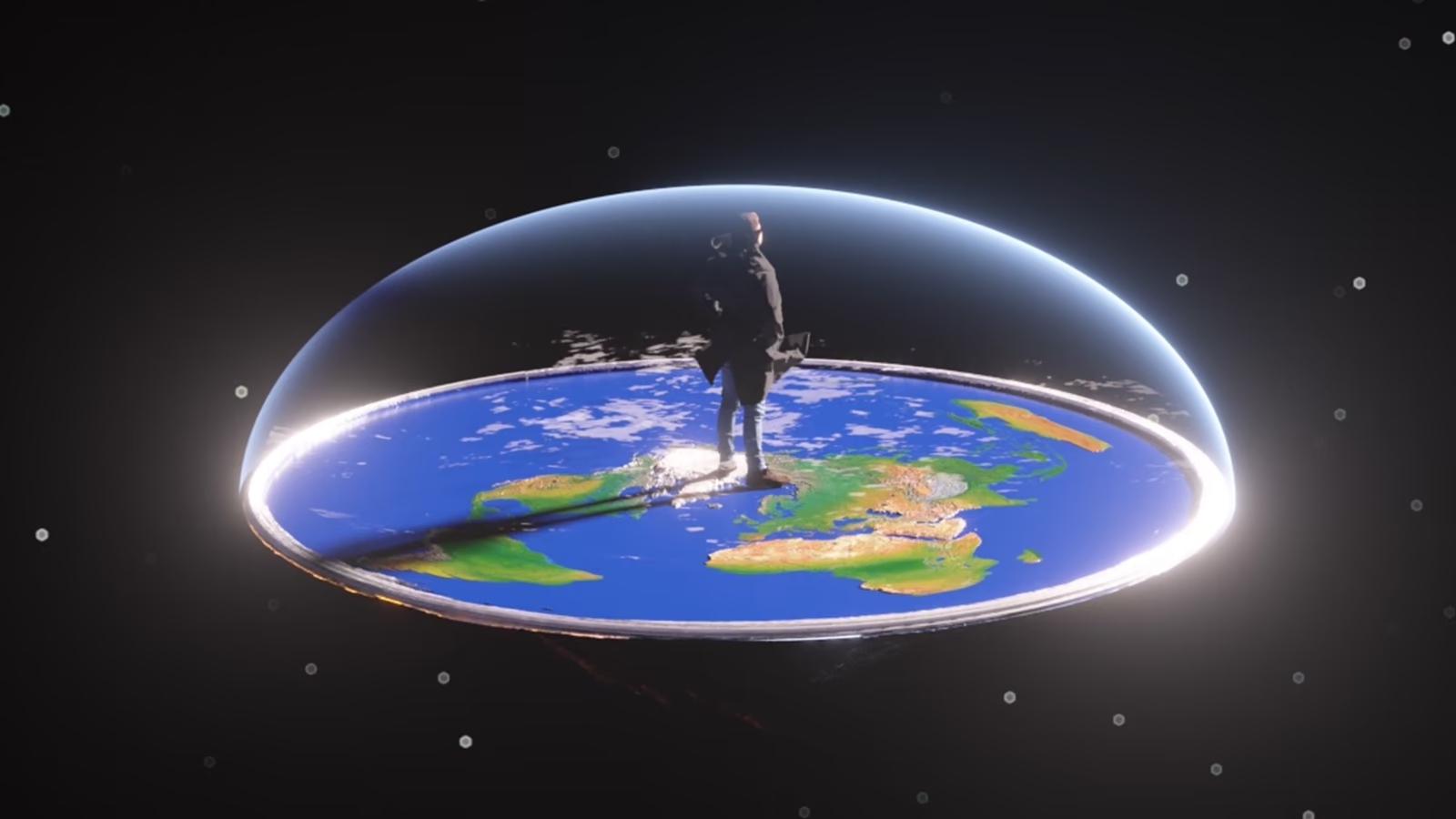 How surveyors and engineers see the Earth…
Credit: Scott Gelber, The Atlantic
2
A “flat” Earth for the future
State Plane Coordinate System of 2022 (SPCS2022)
Third generation of State Plane
First in 1930s, second in 1980s
Same 3 map projection types
Same ellipsoid as SPCS 83 (GRS 80)
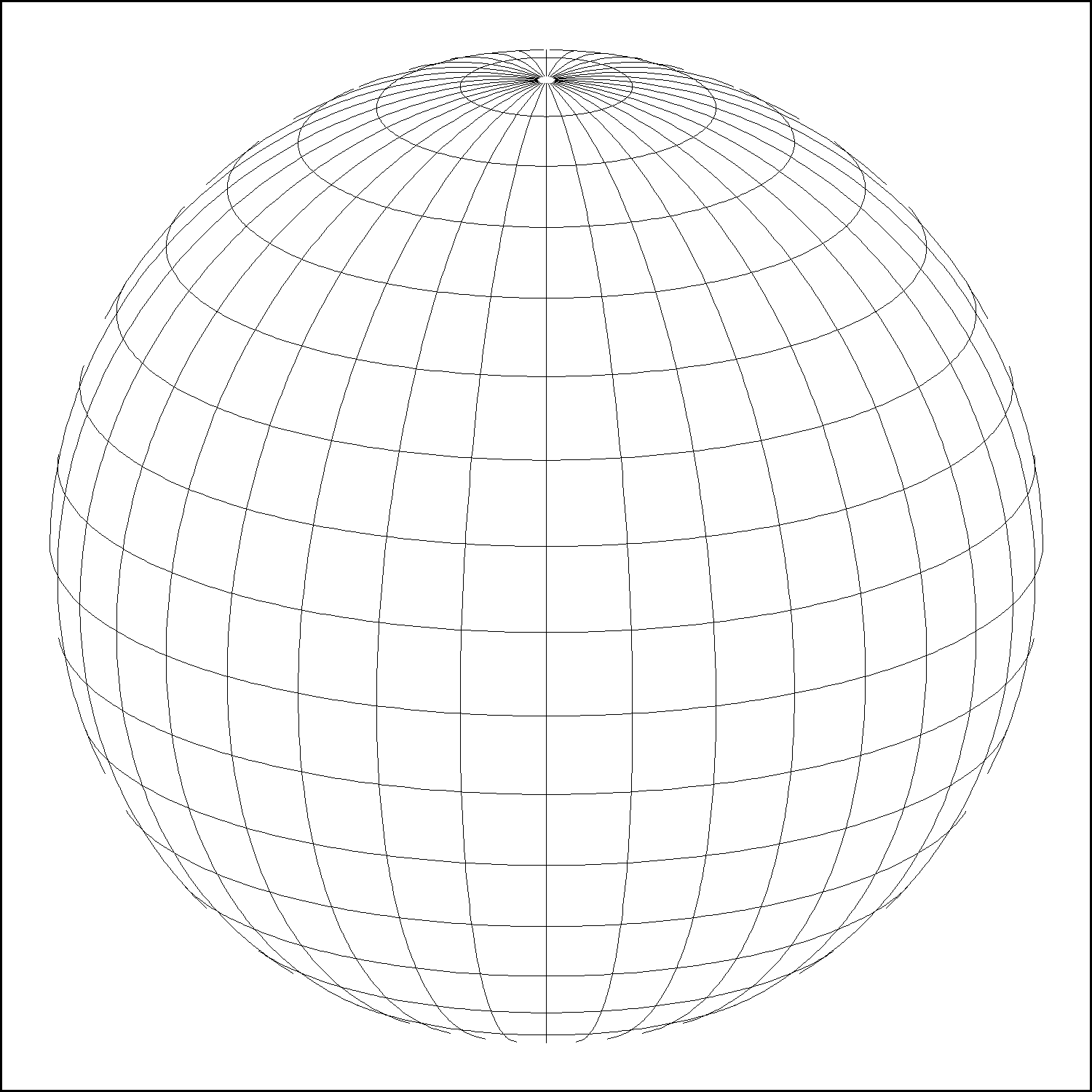 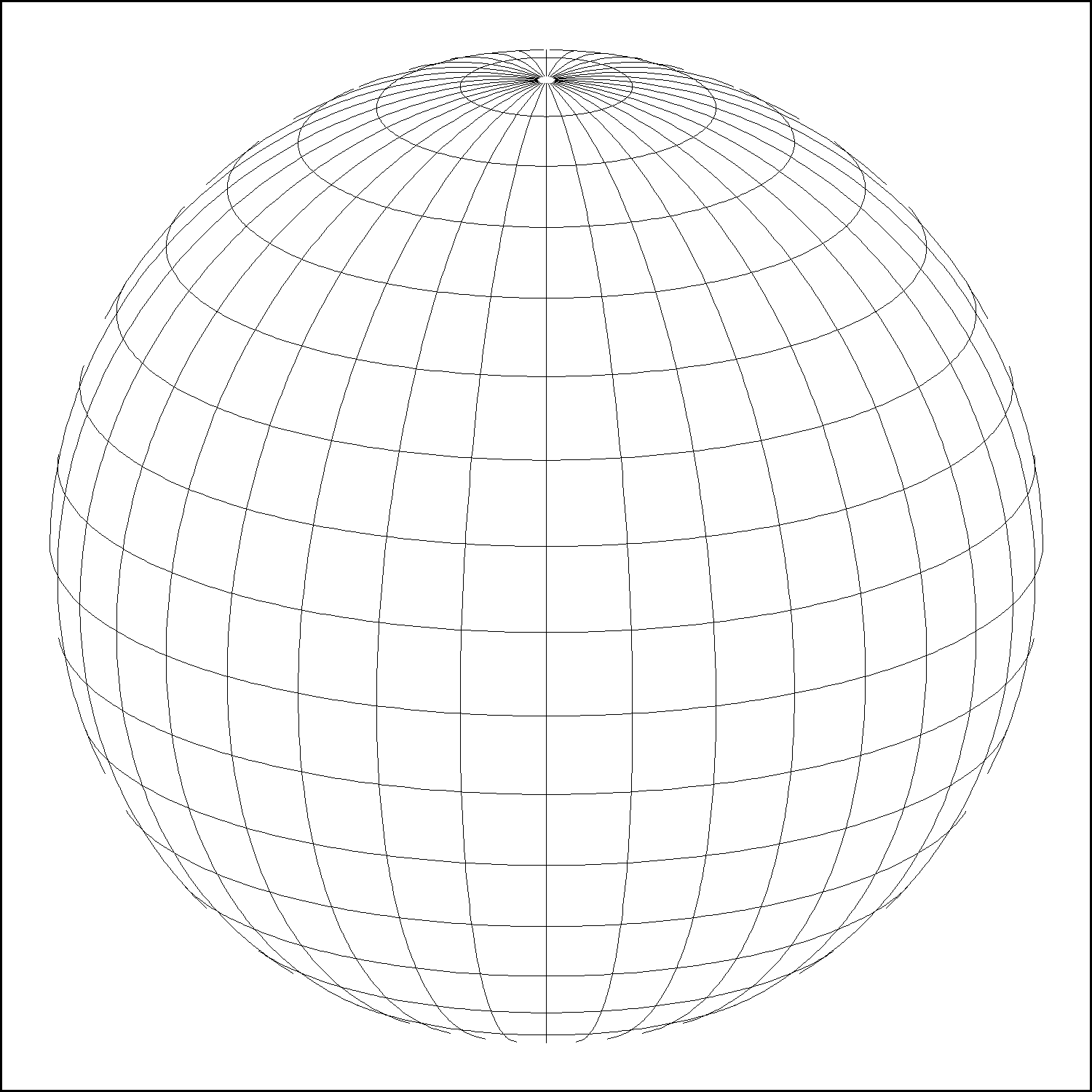 Transverse Mercator
Hotine Oblique Mercator
Lambert Conformal Conic
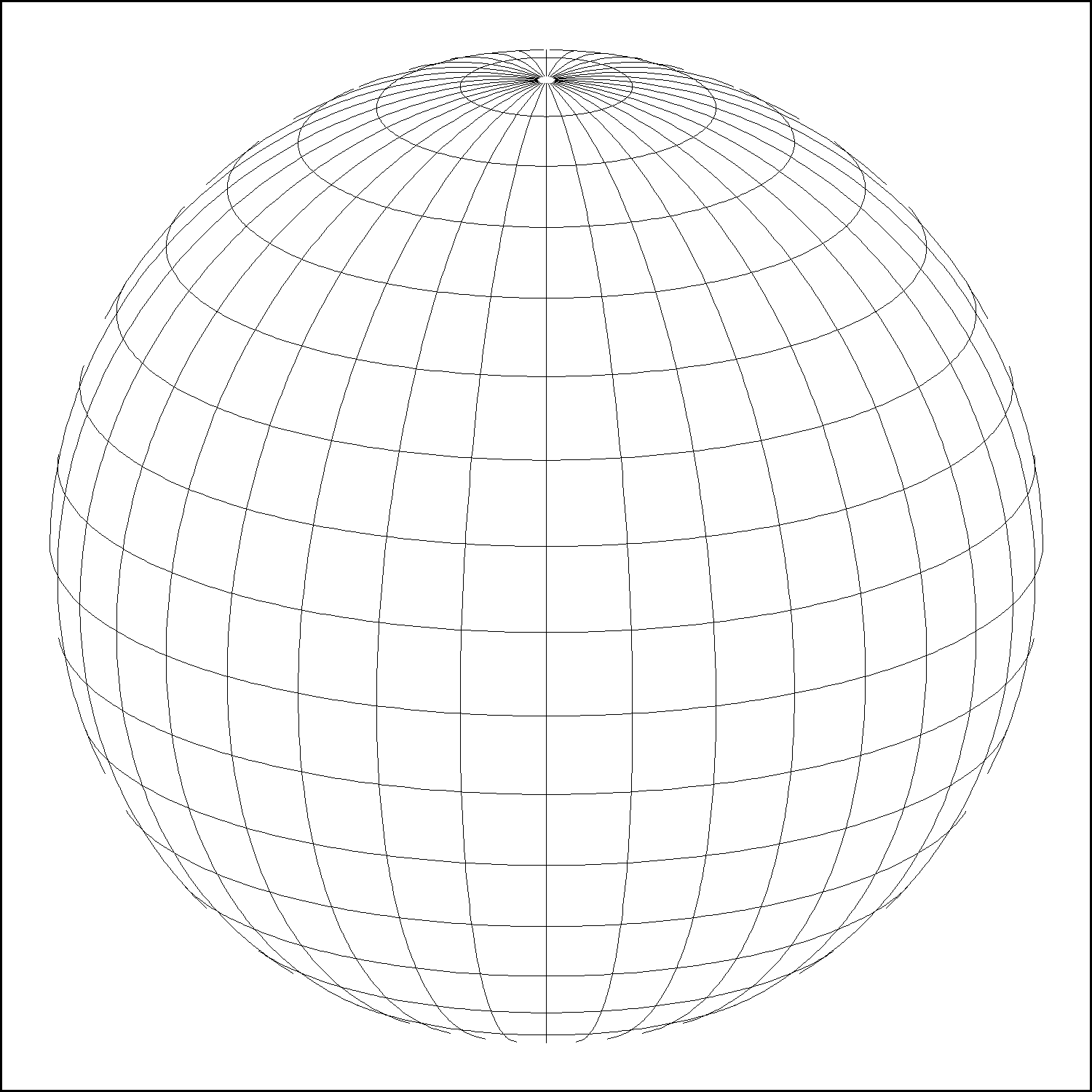 3
A “flat” Earth for the future
State Plane Coordinate System of 2022 (SPCS2022)
Same as existing State Plane, but different…
Based on new terrestrial reference frames instead of NAD 83
Designed to reduce linear distortion at topographic surface (i.e., reduce difference between “grid” and “ground” distances)
More zones, most designed by state stakeholders
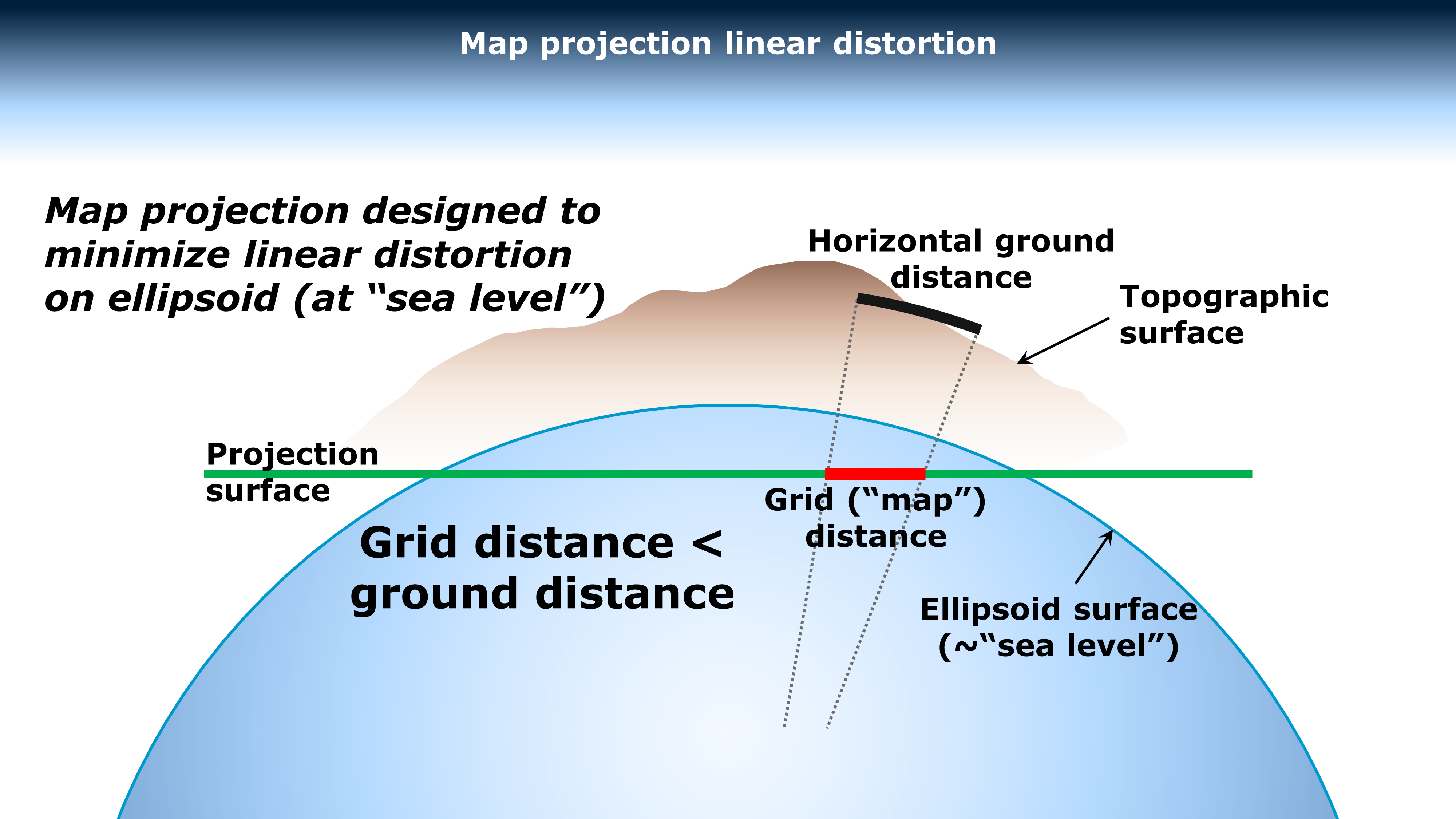 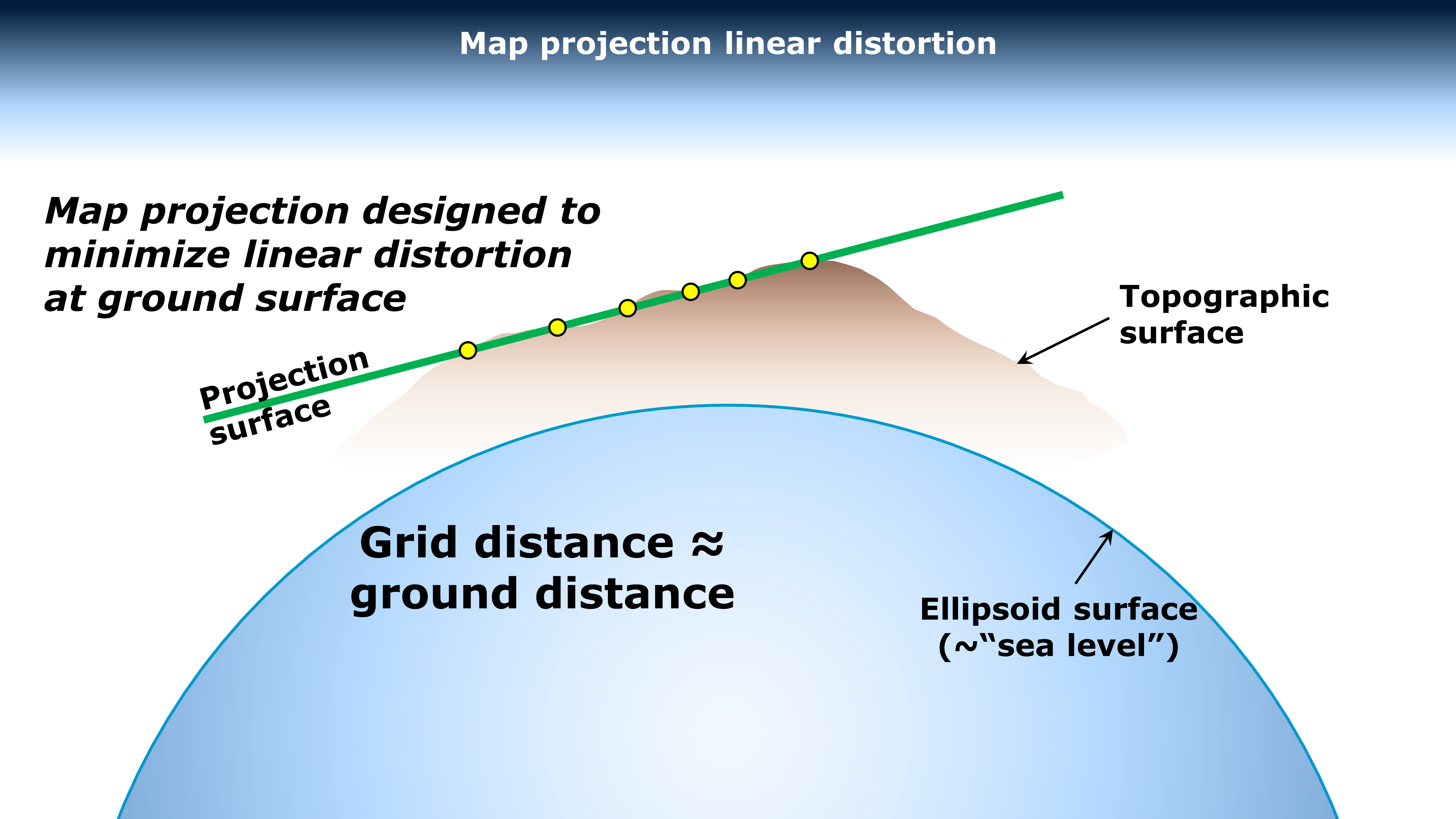 SPCS 83
SPCS2022
4
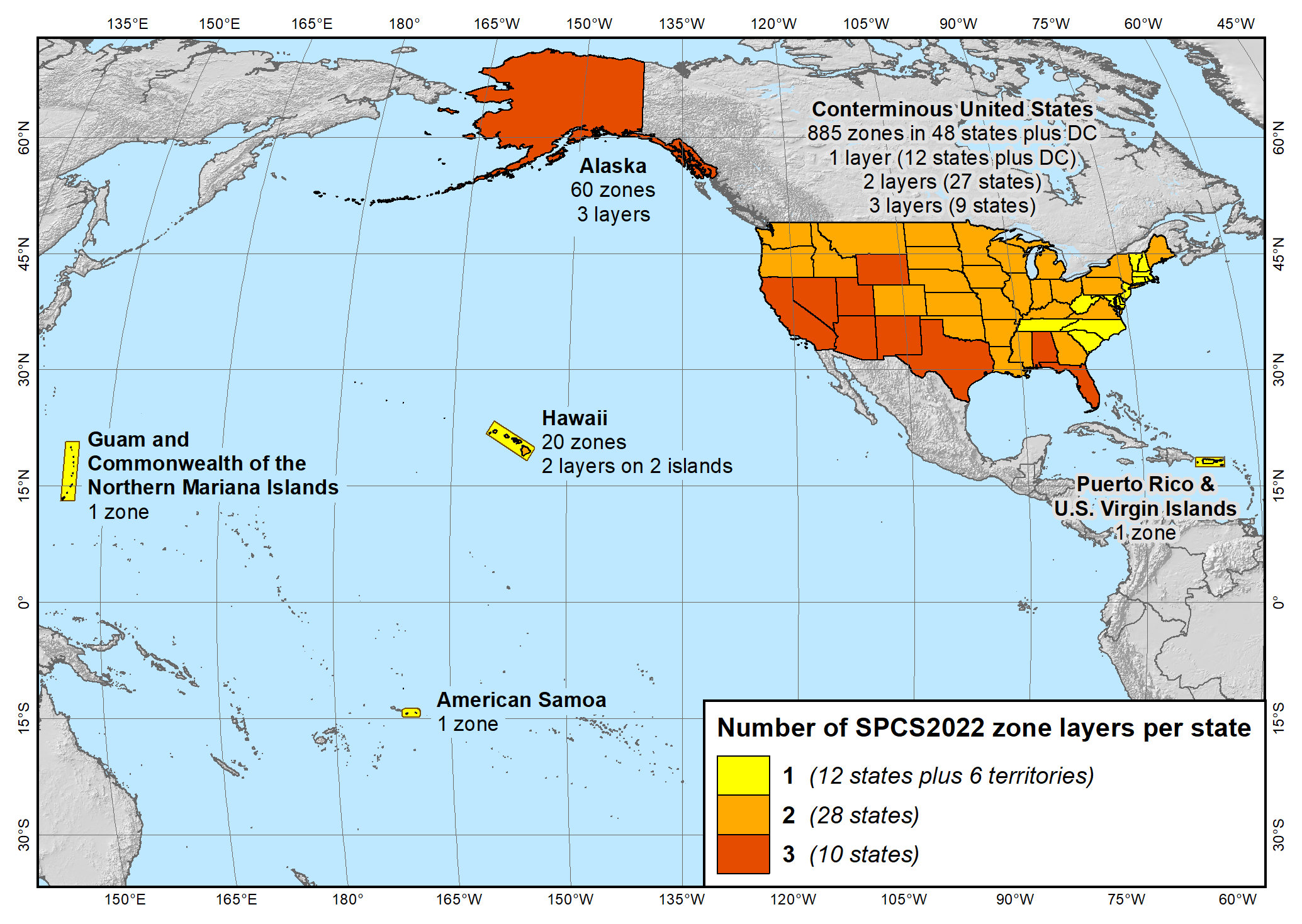 SPCS2022 zone layers
1 layer:  12 states plus 6 territories

2 layers:  28 states

3 layers:  10 states
5
Number of SPCS2022 zones (preliminary)
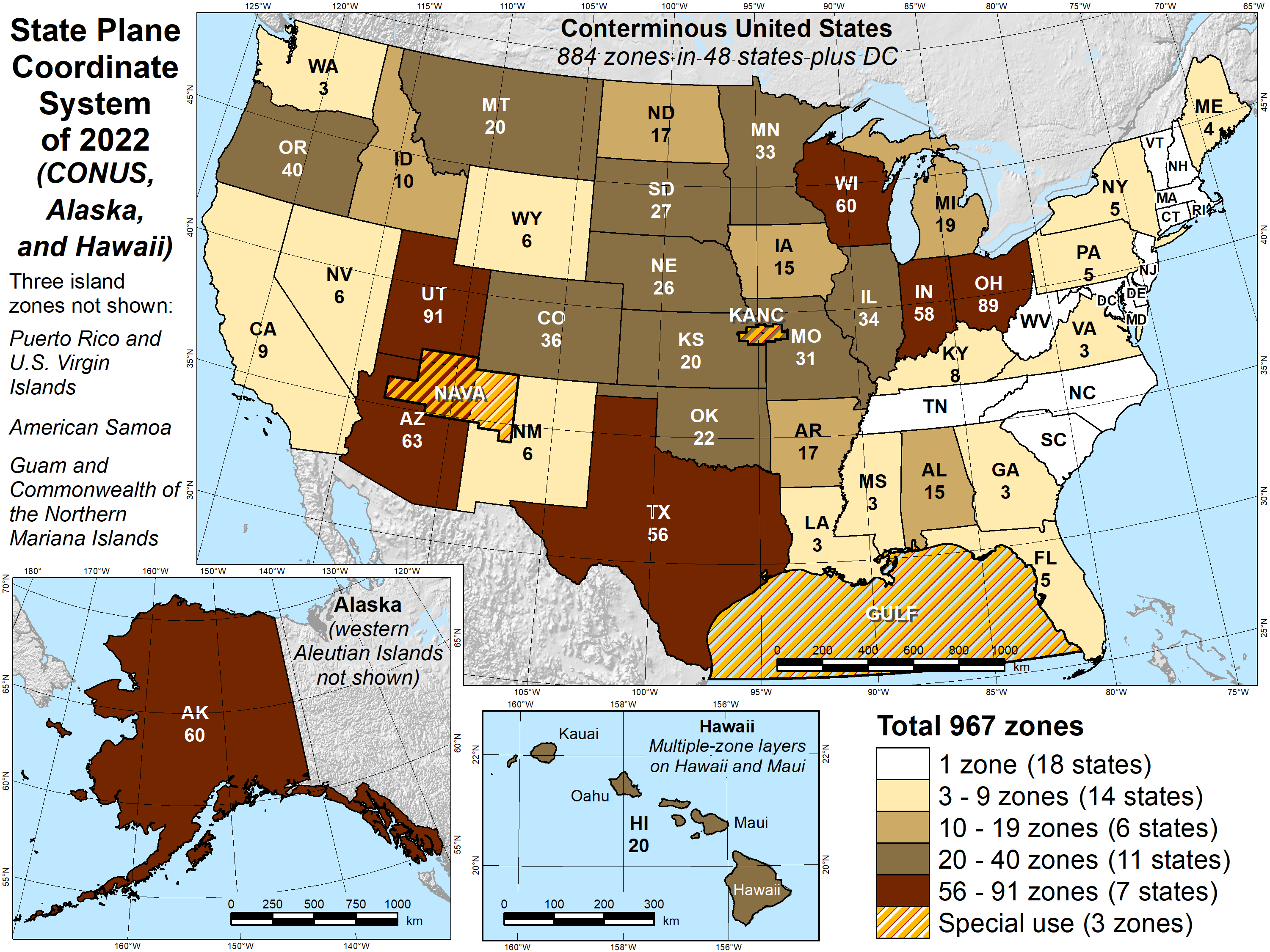 Designs by NGS
165 zones 
Includes 54 statewide zones…
…and 3 “special use” zones (in more than one state)
Designs by state stakeholders
802 zones in 28 states
Total = 967 zones for 56 states and territories
Compare to 125 zones in existing State Plane
6
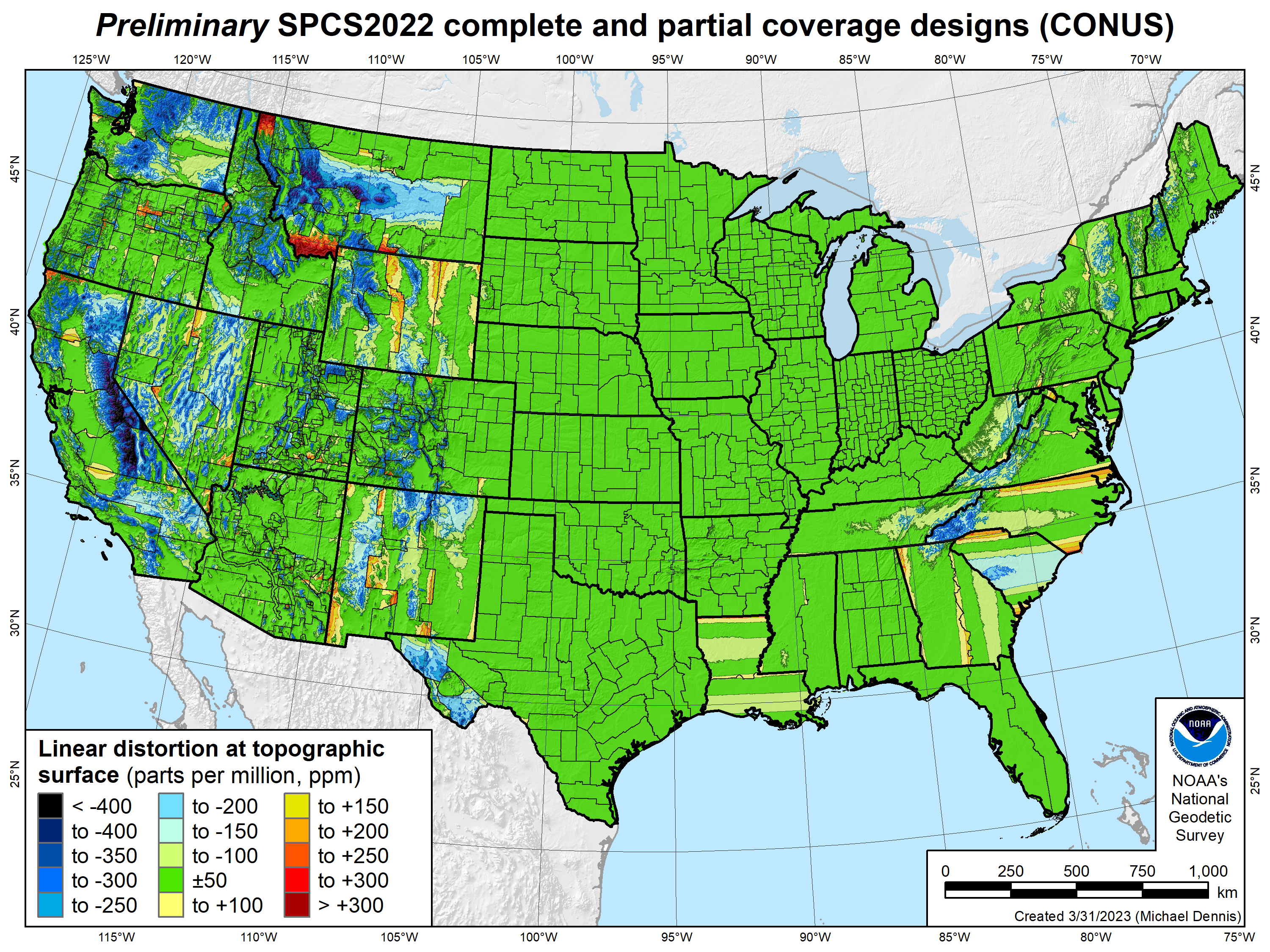 SPCS2022 linear distortion (preliminary)
846 zones (CONUS)  
Green is ±50 ppm (±0.26 ft/mile)
Percent within ±50 ppm:
92% population
89% cities & towns
76% total area
Mean weighted by population: -4 ppm
7
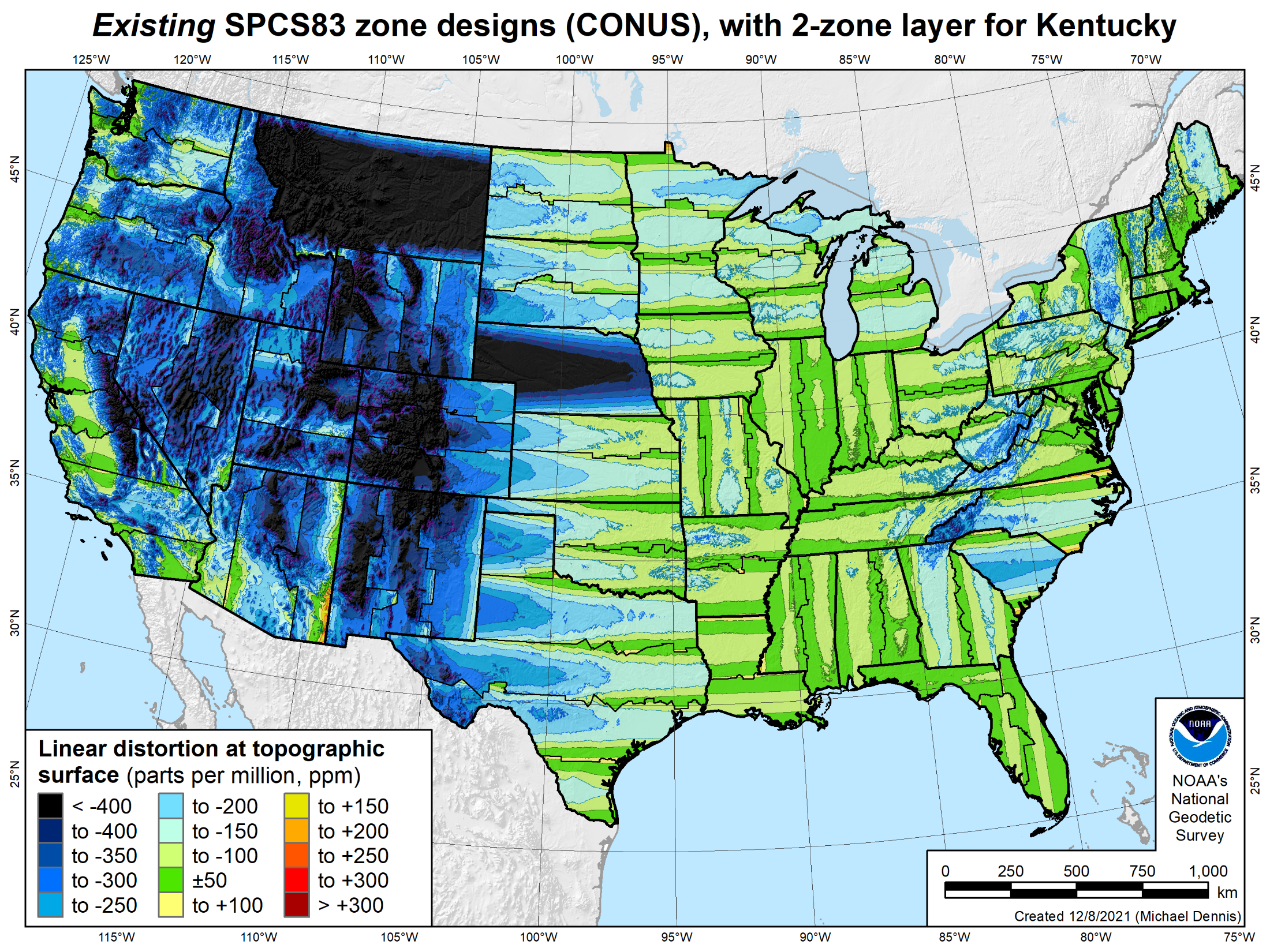 SPCS 83linear distortion (existing)
106 zones (CONUS)  
Green is ±50 ppm (±0.26 ft/mile)
Percent within ±50 ppm:
40% population
30% cities & towns
17% total area
Mean weighted by population: -75 ppm
8
When will SPCS2022 be done?
I want it NOW!
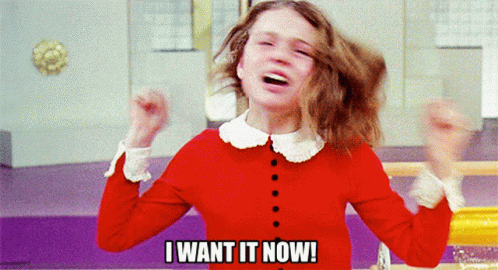 9
Alpha preliminary products
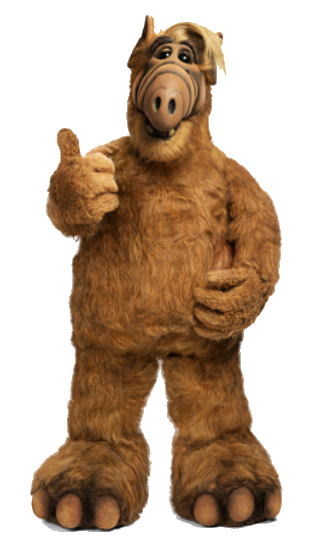 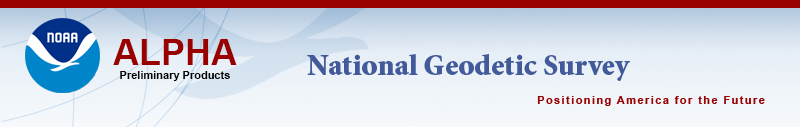 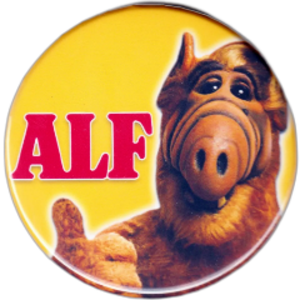 10
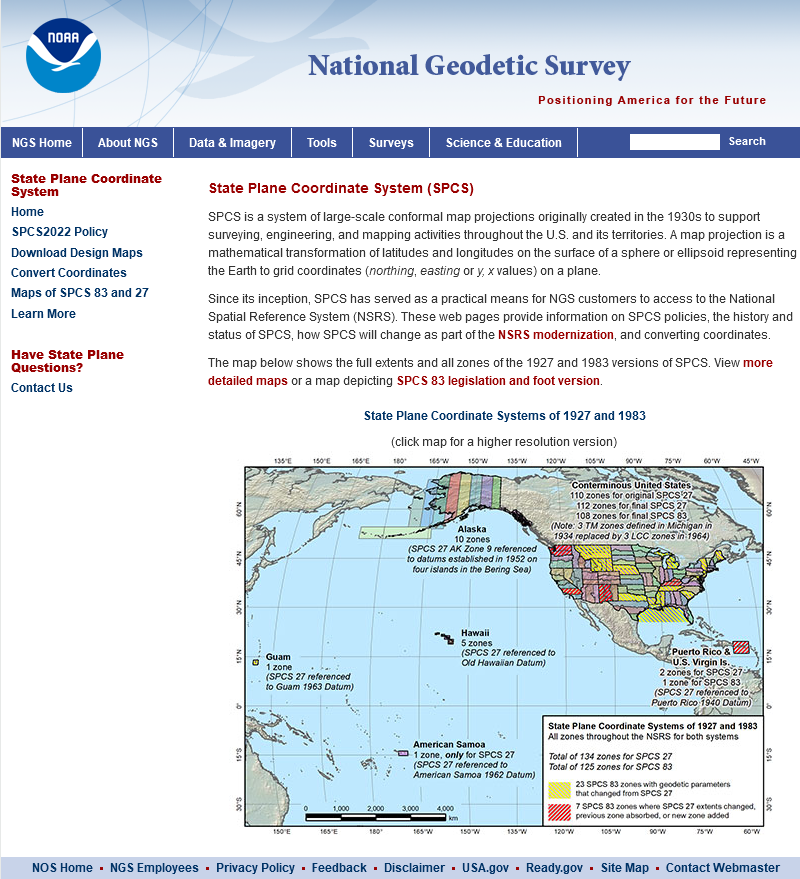 11
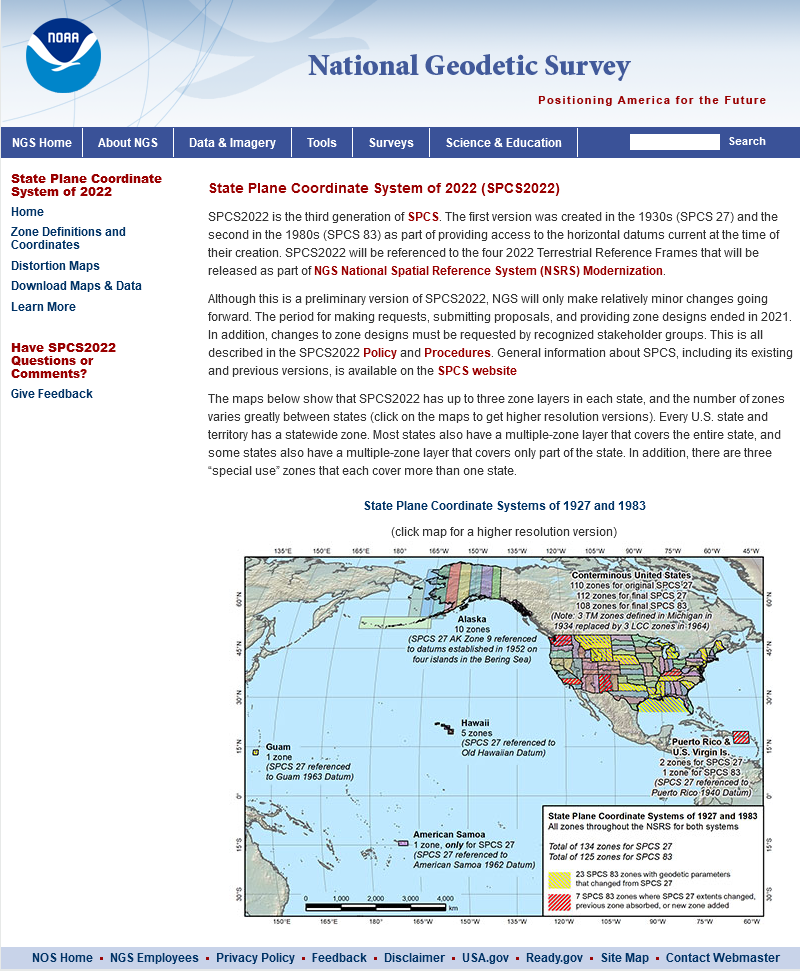 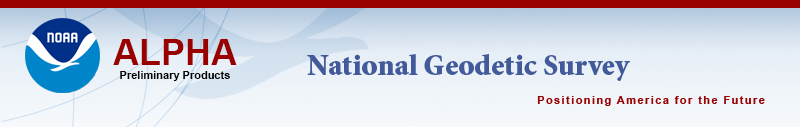 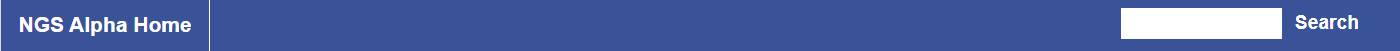 12
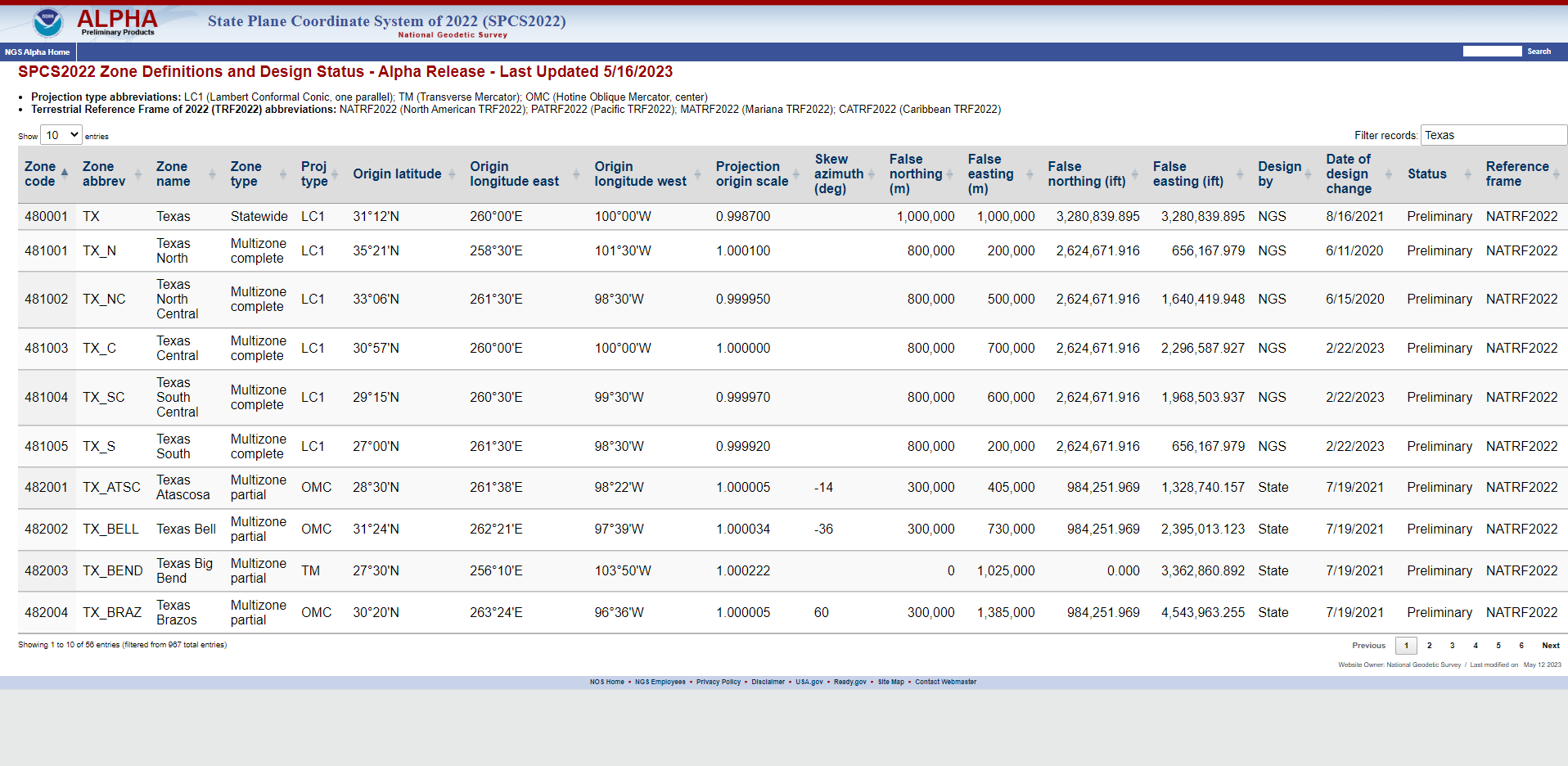 13
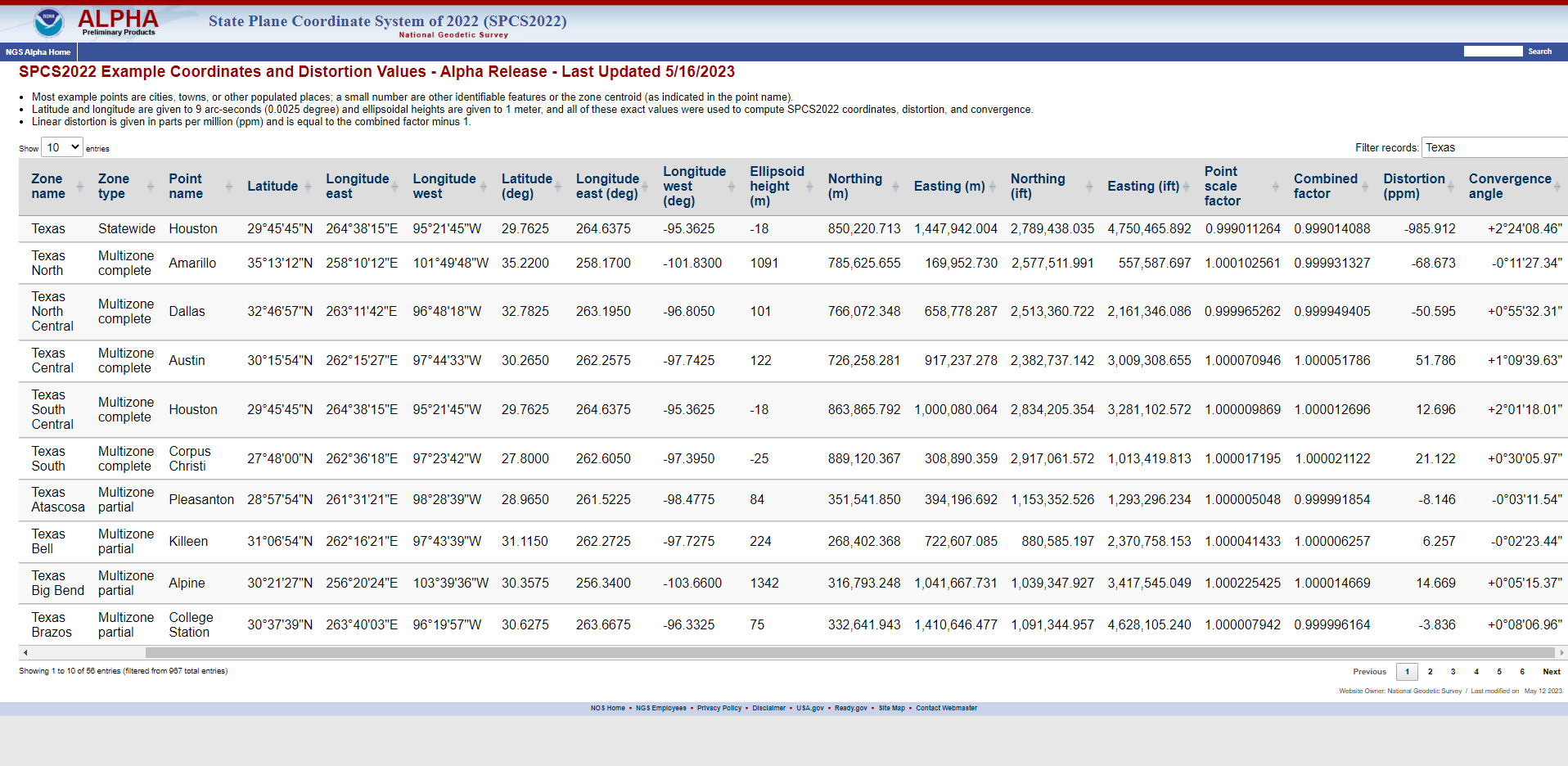 14
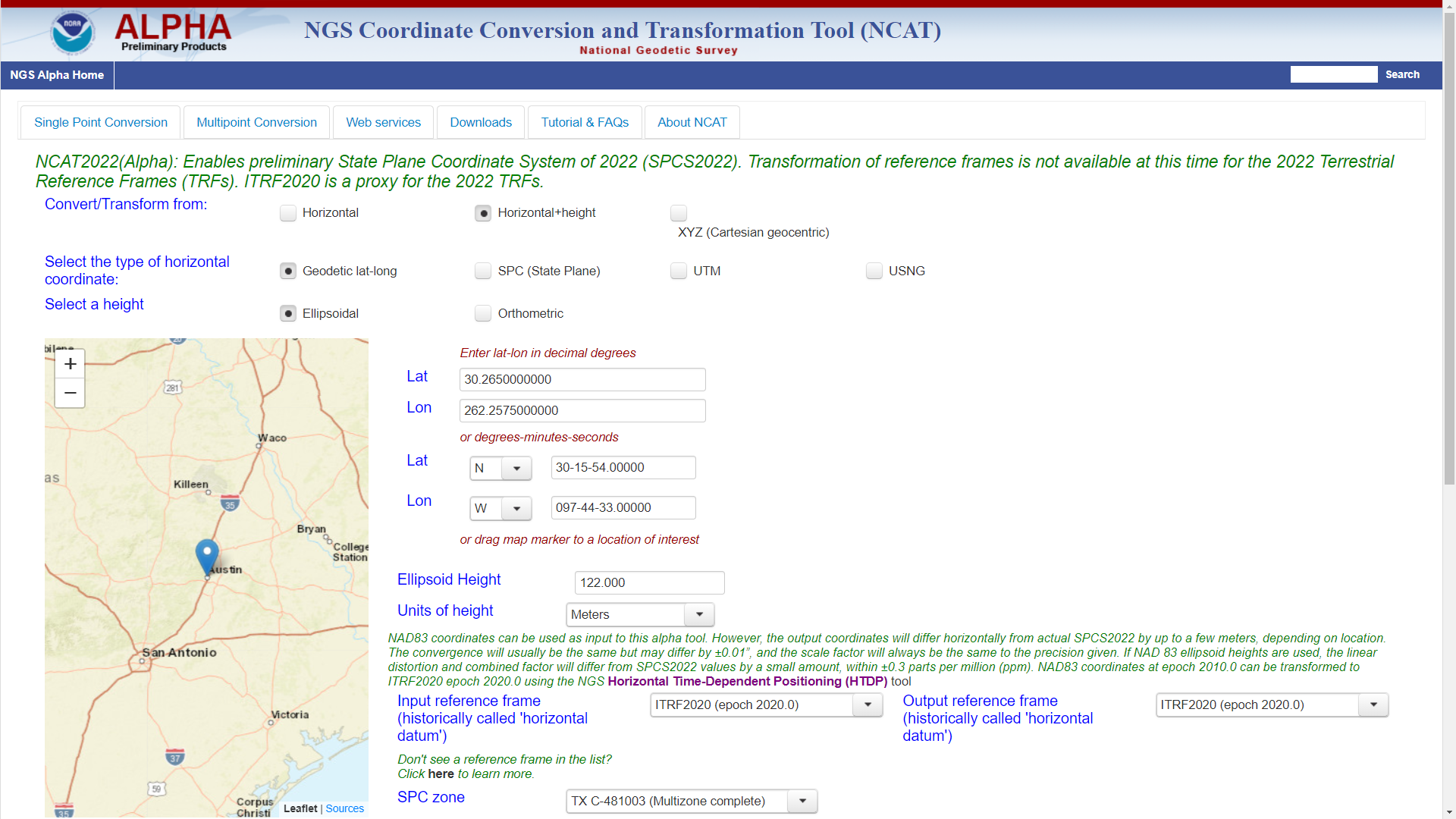 15
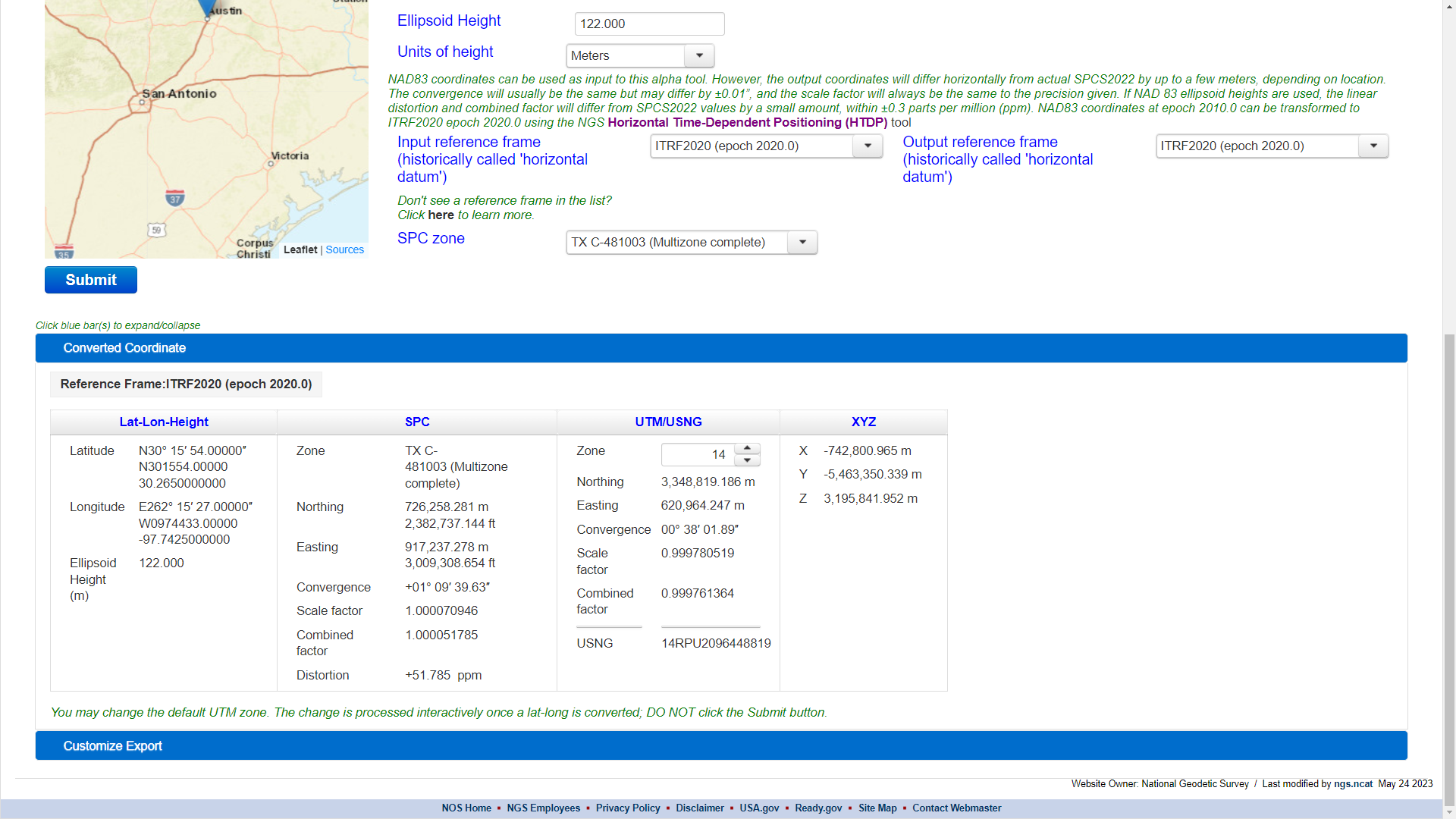 16
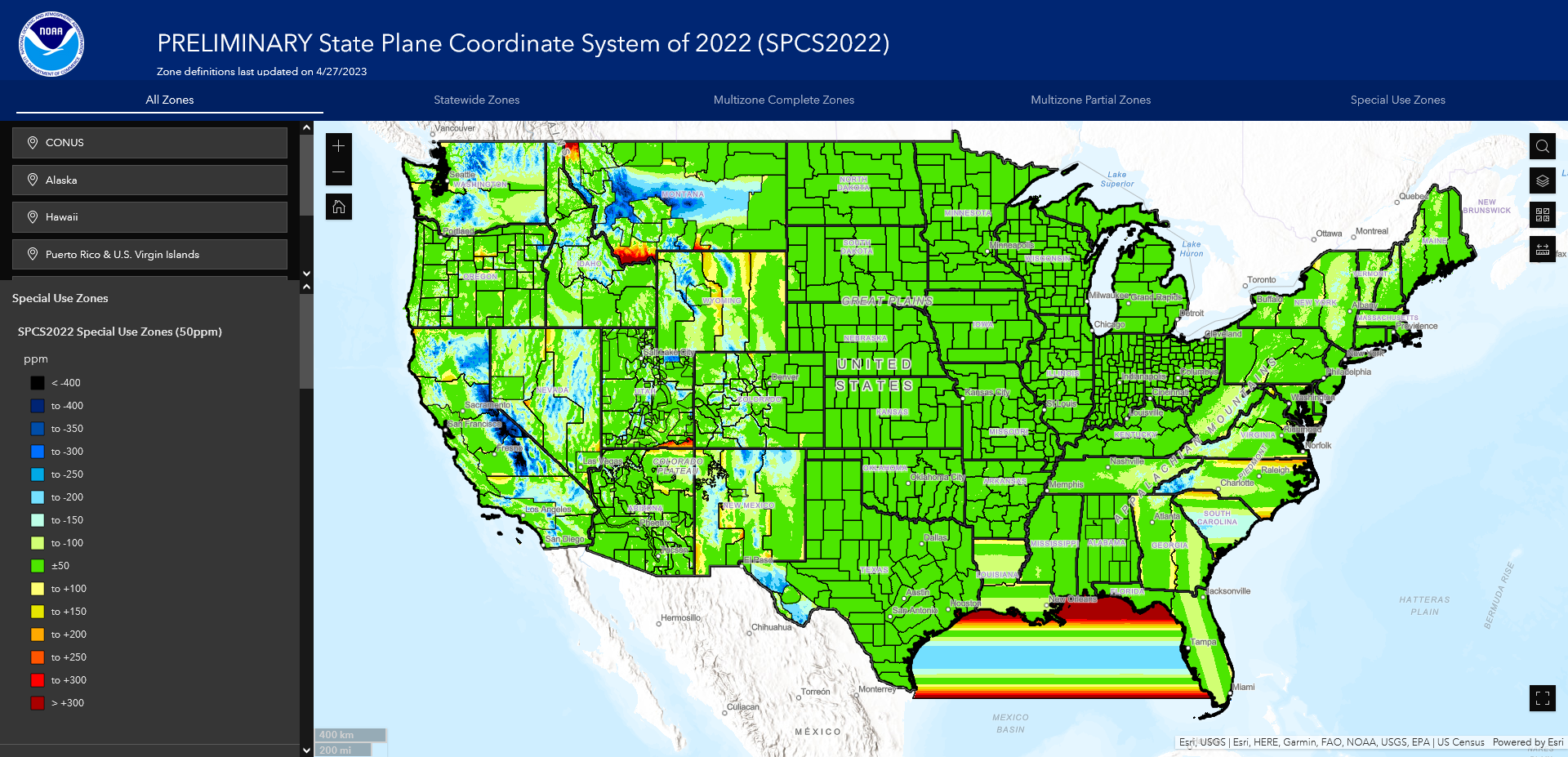 17
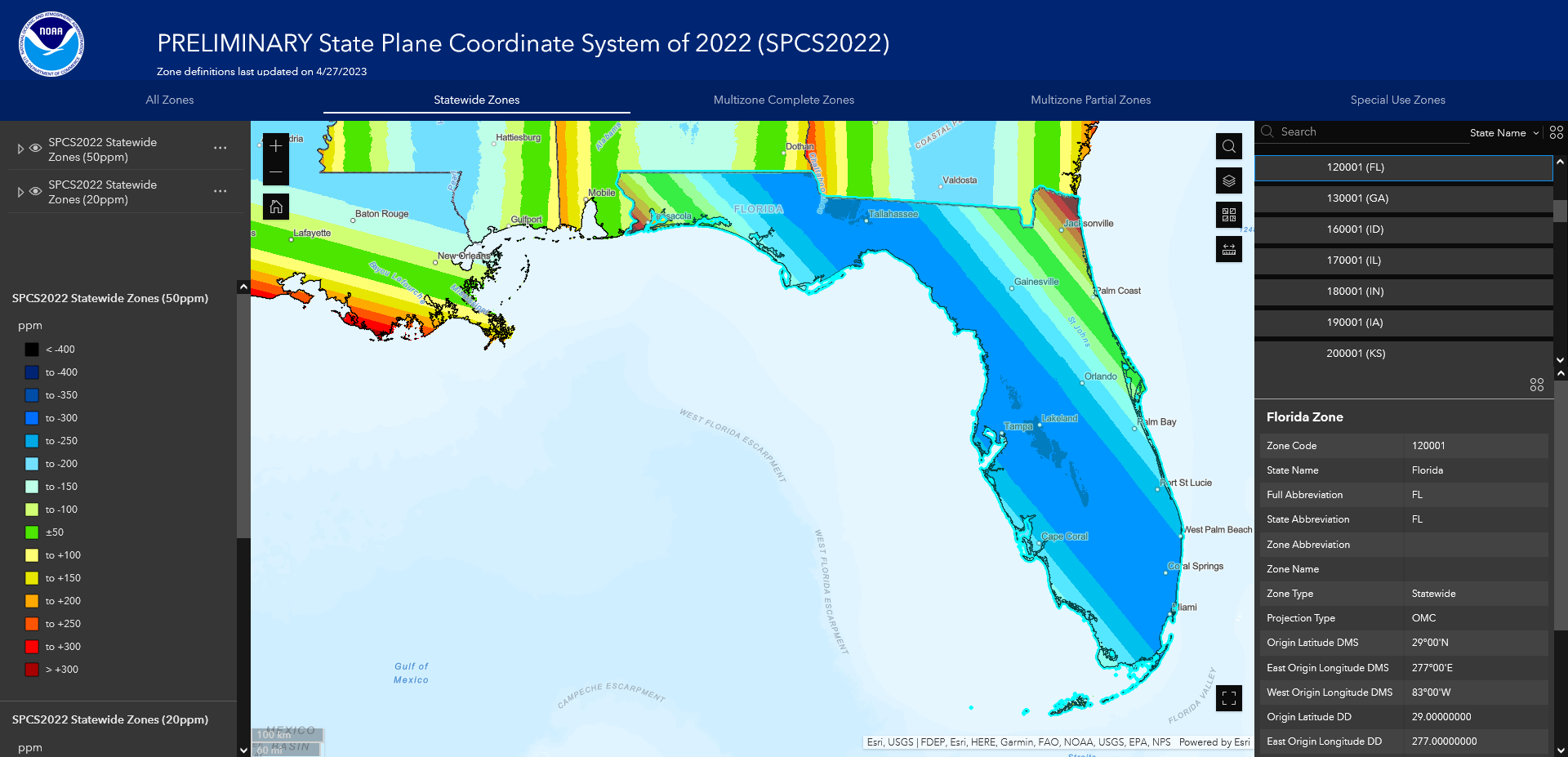 18
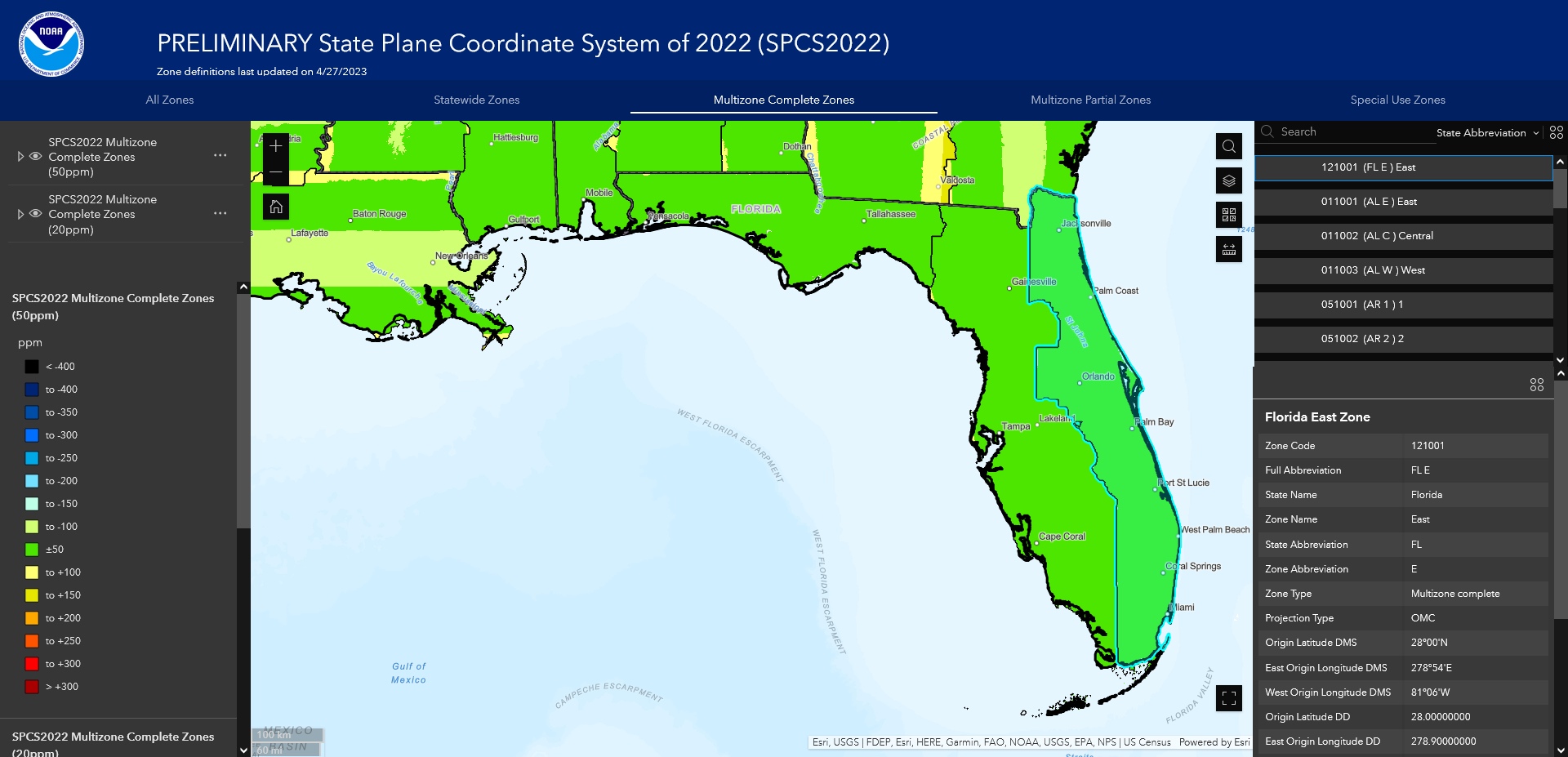 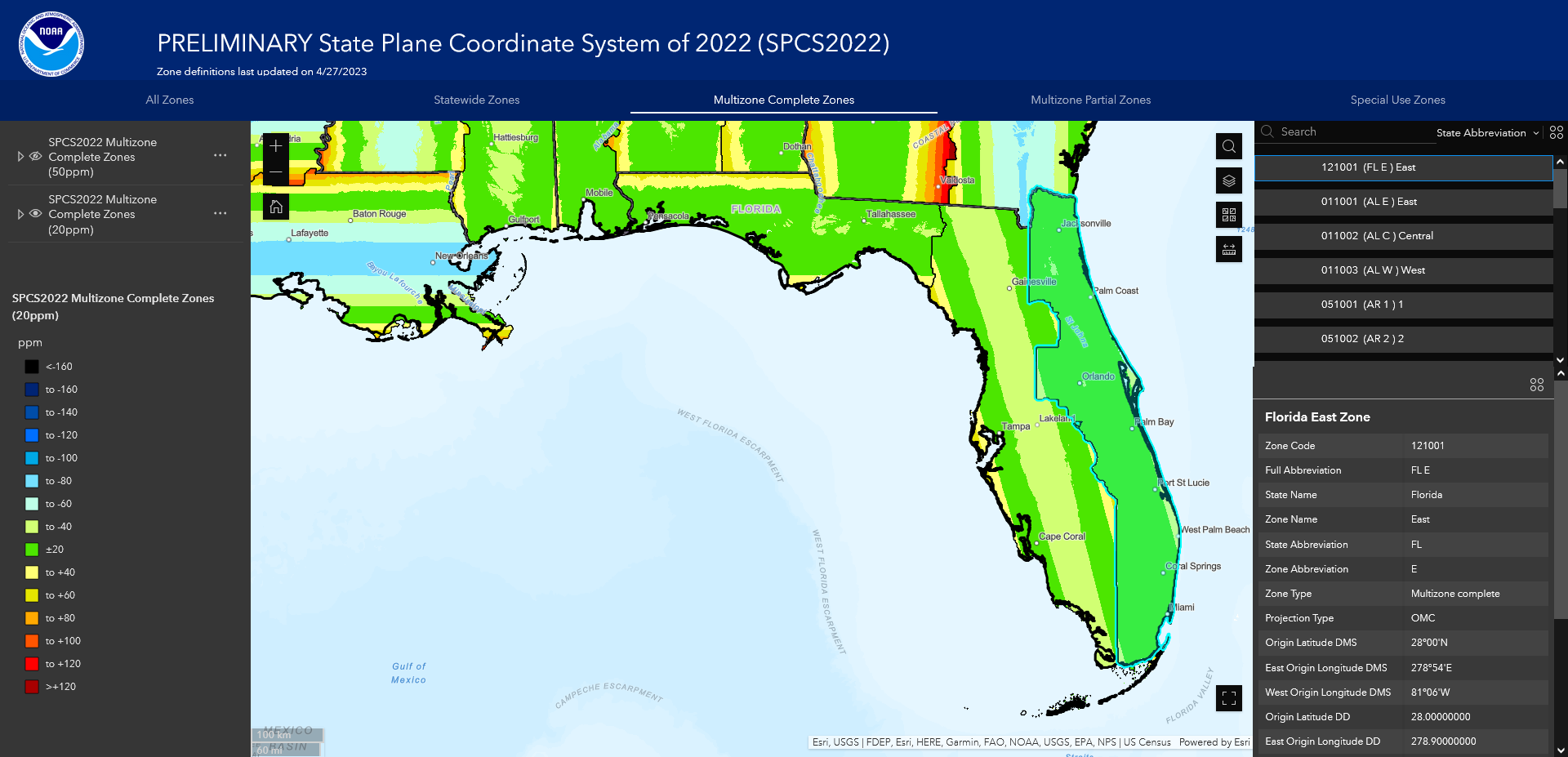 19
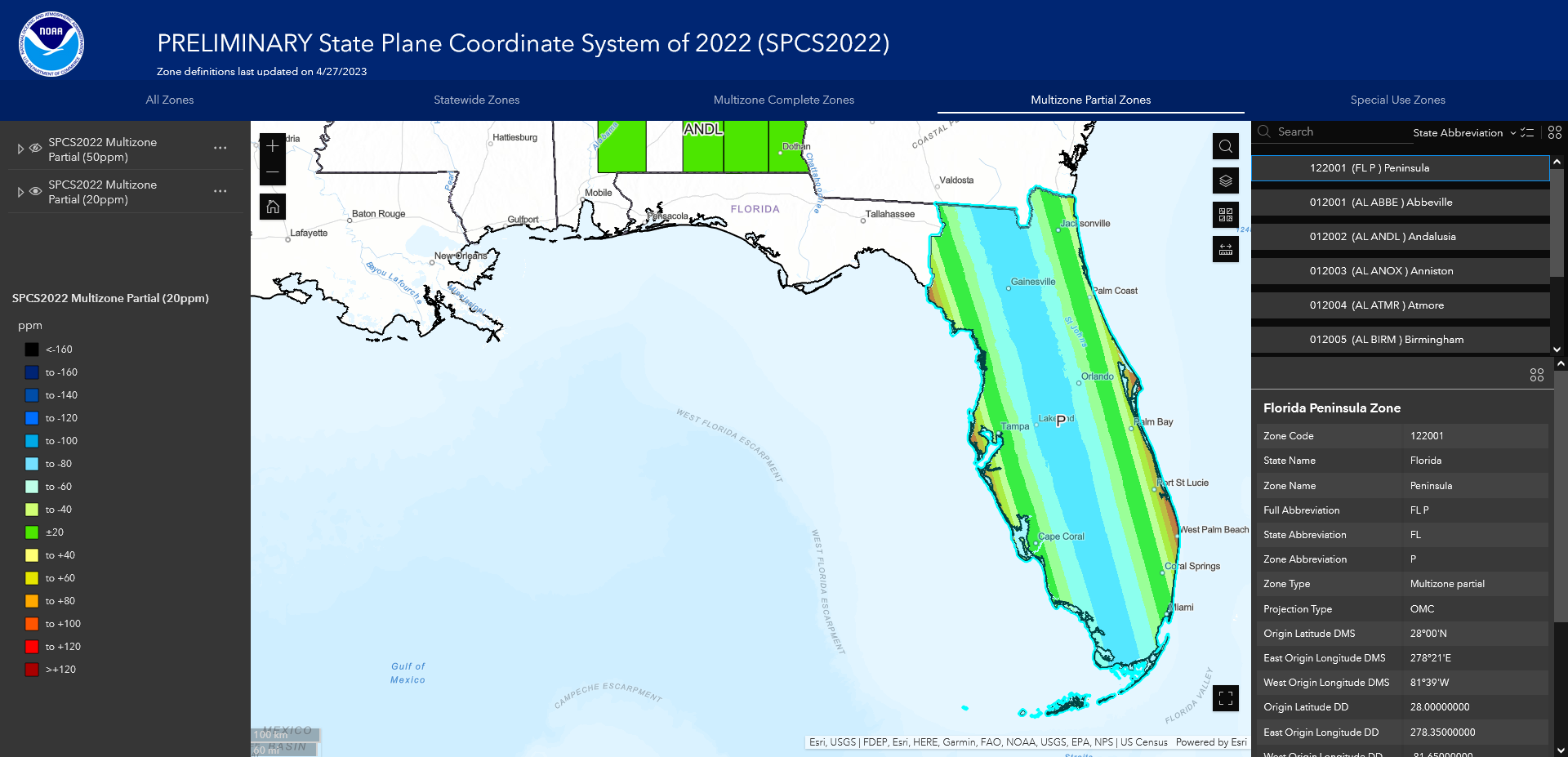 20
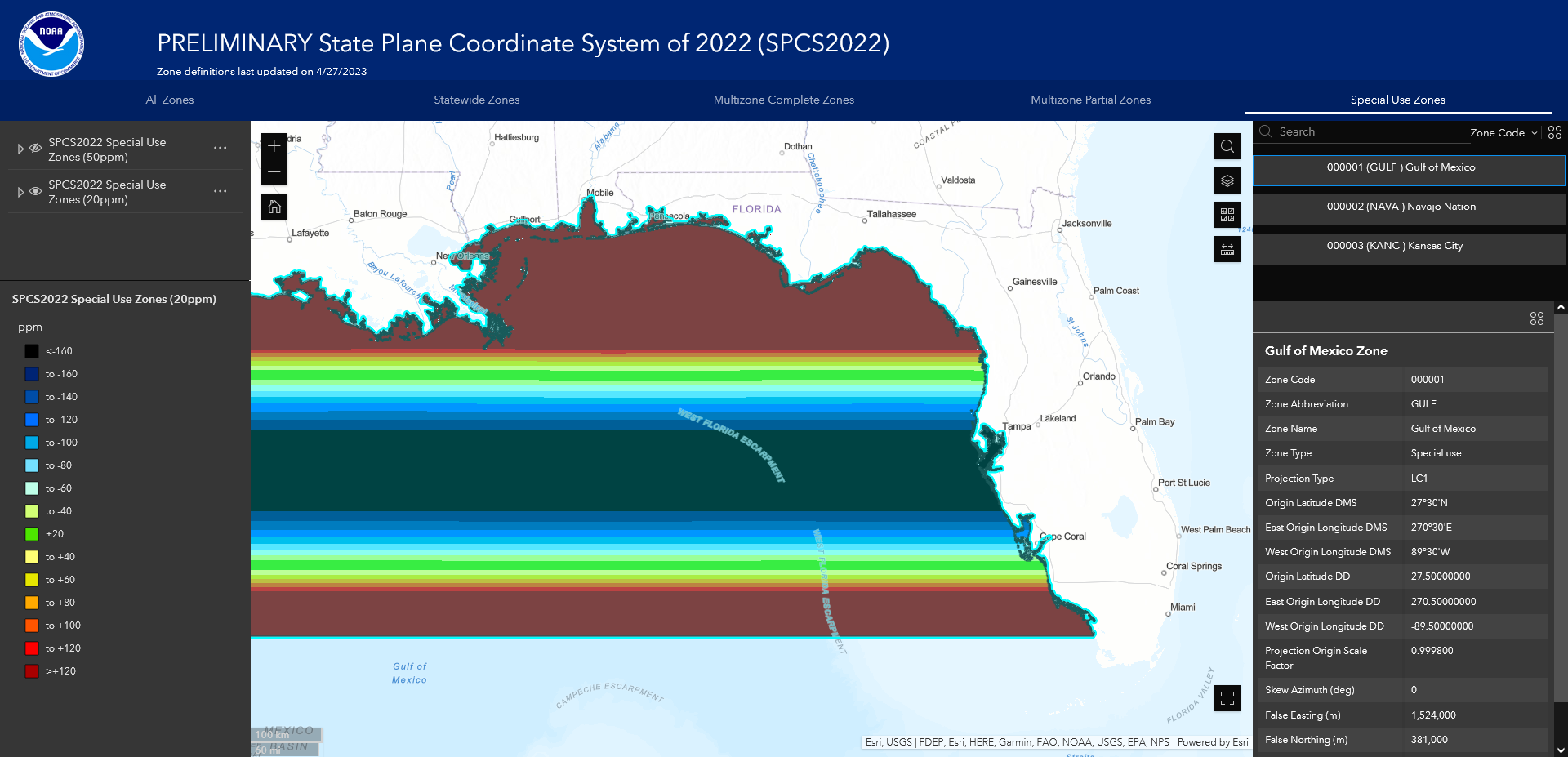 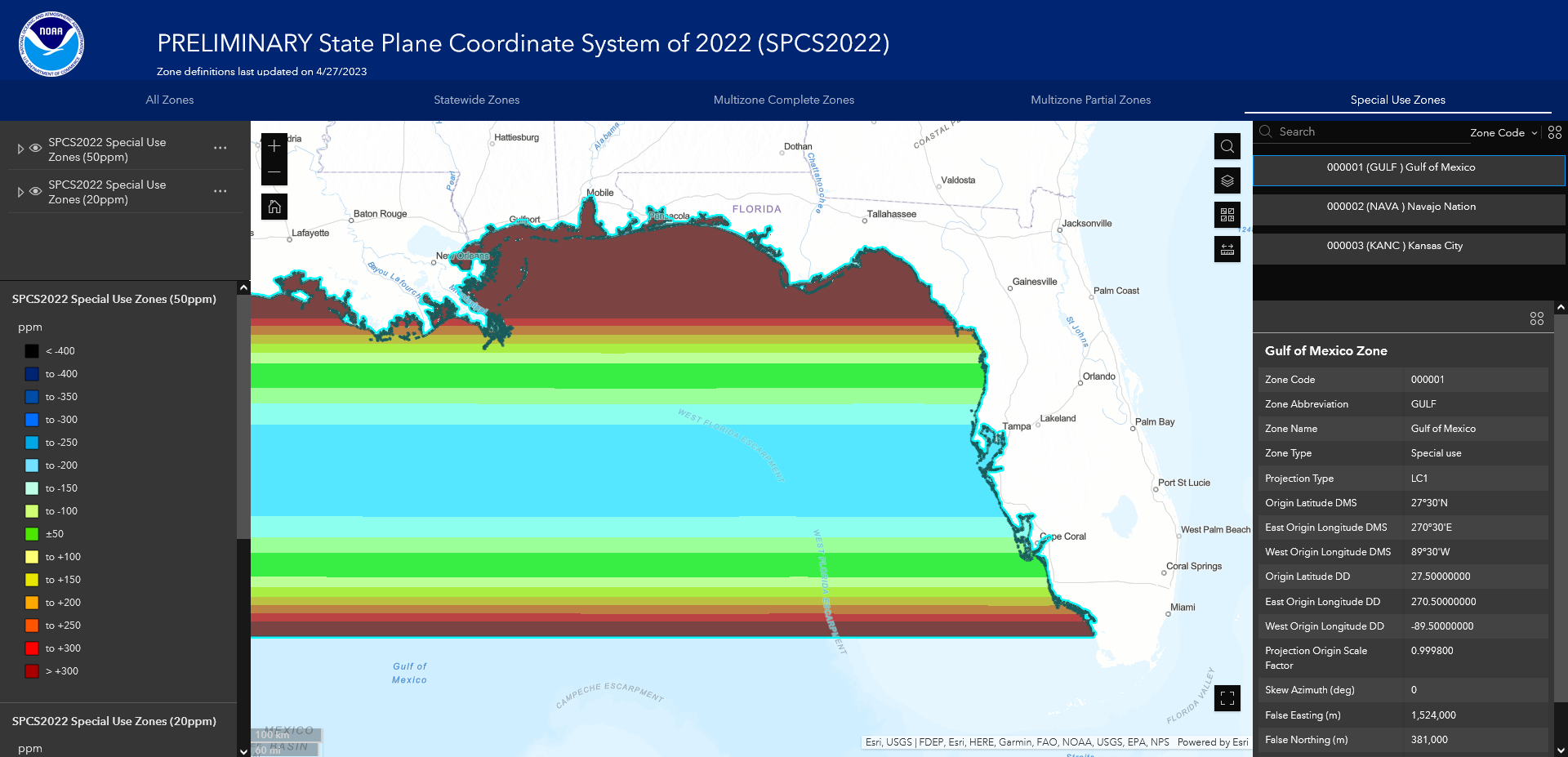 21
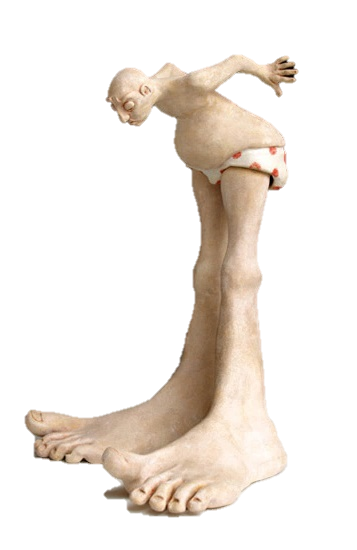 A tale of two feet
Two versions of the “foot” in U.S.
“Old” U.S. survey foot(adopted 1893)
“New” international foot(adopted 1959)
‭1 ft = 1200/3937 m(0.3048006096…‬ m)
1 ft = 0.3048 m exactly
Differ by
2 parts per million (ppm) or ~0.01 ft (~1/8 inch) per mile
A real problem with real costs
(especially for State Plane of the NSRS)
22
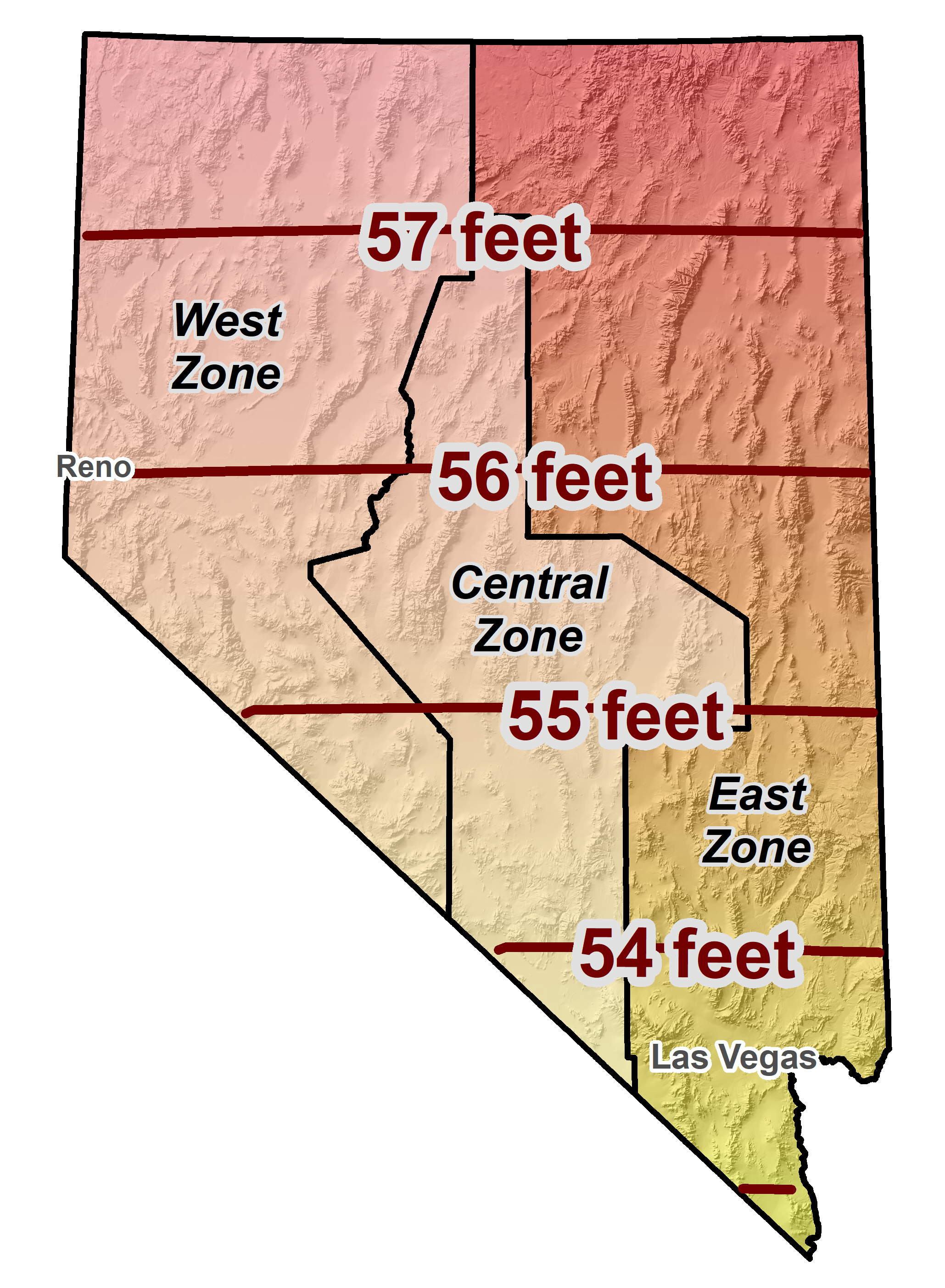 Horizontal error when mixing up feet…
SPCS 83 Nevada East Zone
23
End of an era for the U.S. survey foot
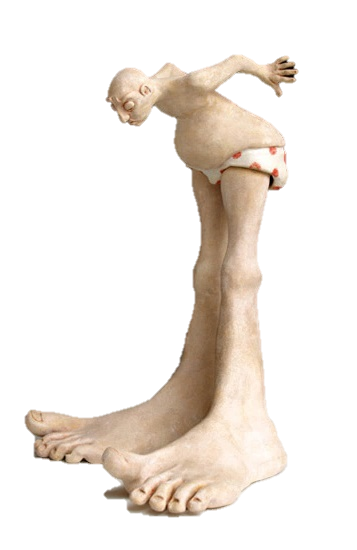 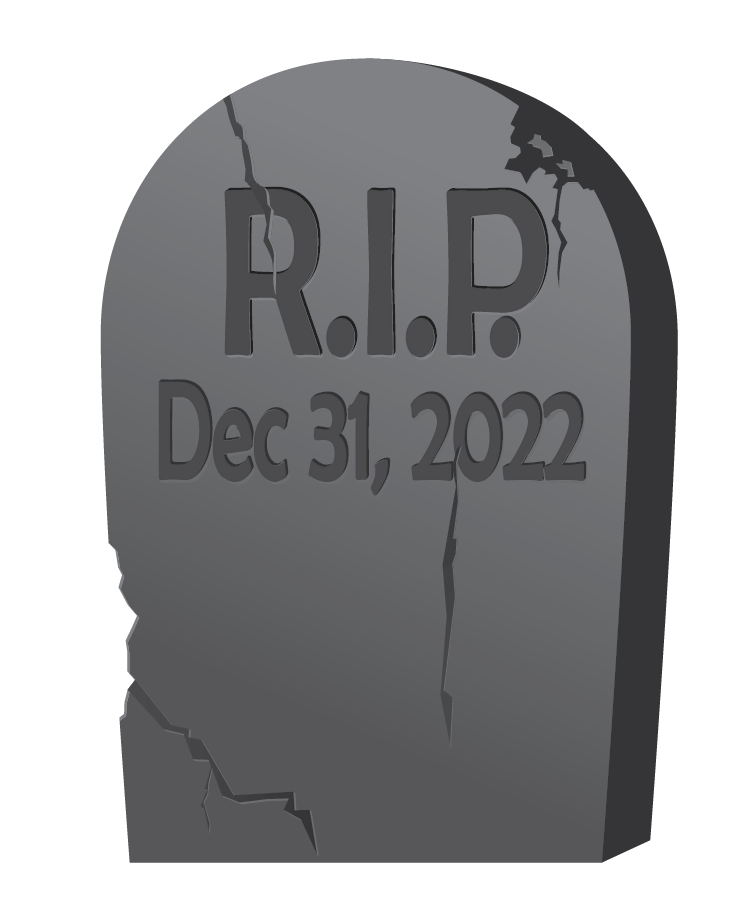 U.S. survey foot has been “deprecated” (retired)
Not supported for SPCS2022(or any part of modernized NSRS)
Only international foot will be supported by NGS
Effective December 31, 2022
But will support U.S. survey foot for legacy products(e.g., existing State Plane)
However, NGS will NOT support NAD 83 after NSRS Modernization rollout
NGS will always support U.S. survey foot for SPCS 83 and 27
Thank you.
24
Requiem for the U.S. survey foot
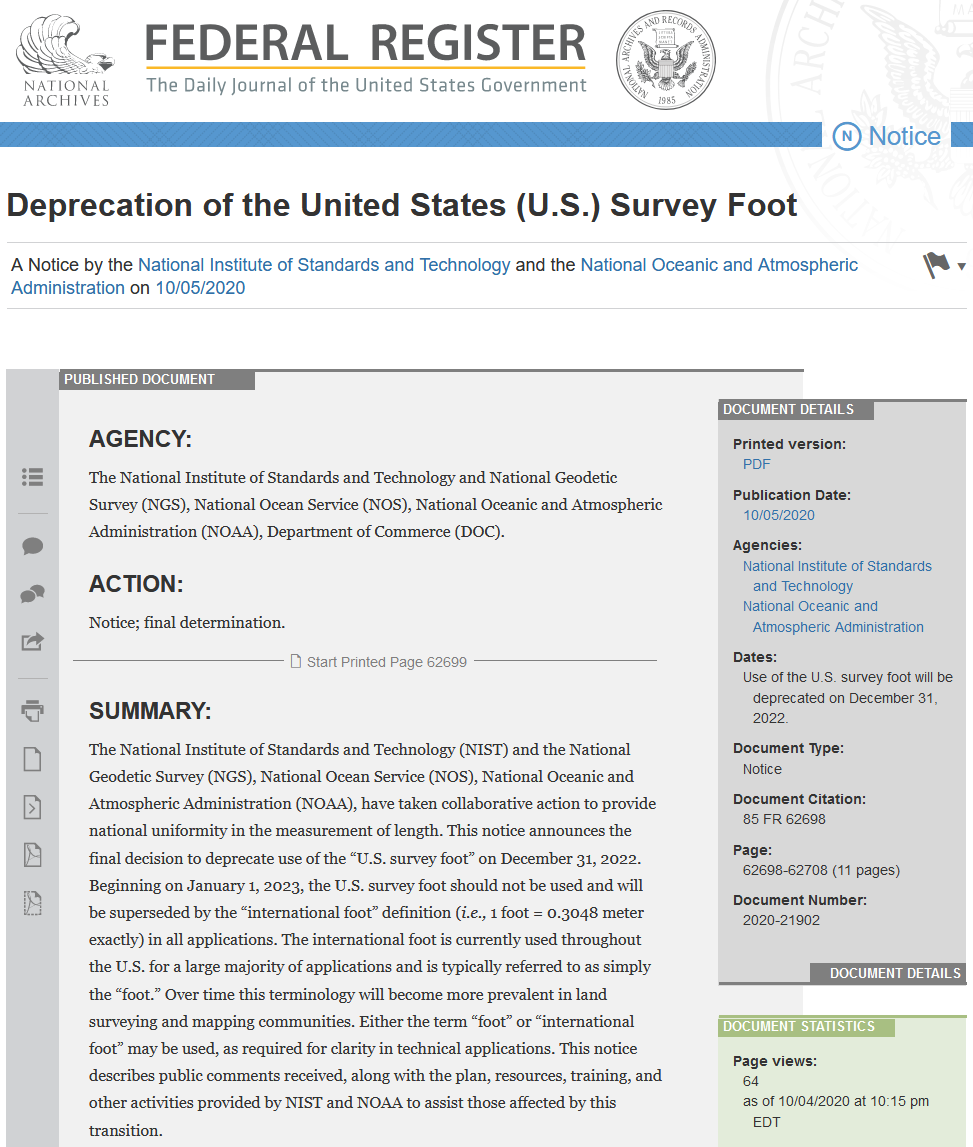 Per final determination Federal Register Notice issued Oct 5, 2020
Collaborative action by National Institute of Science and Technology (NIST) and NGS
Describes public comments received, along with the plan, resources, training, and other information for an orderly transition with minimum disruption
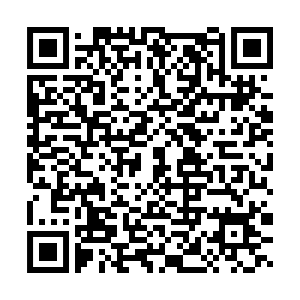 25
Where to learn more…
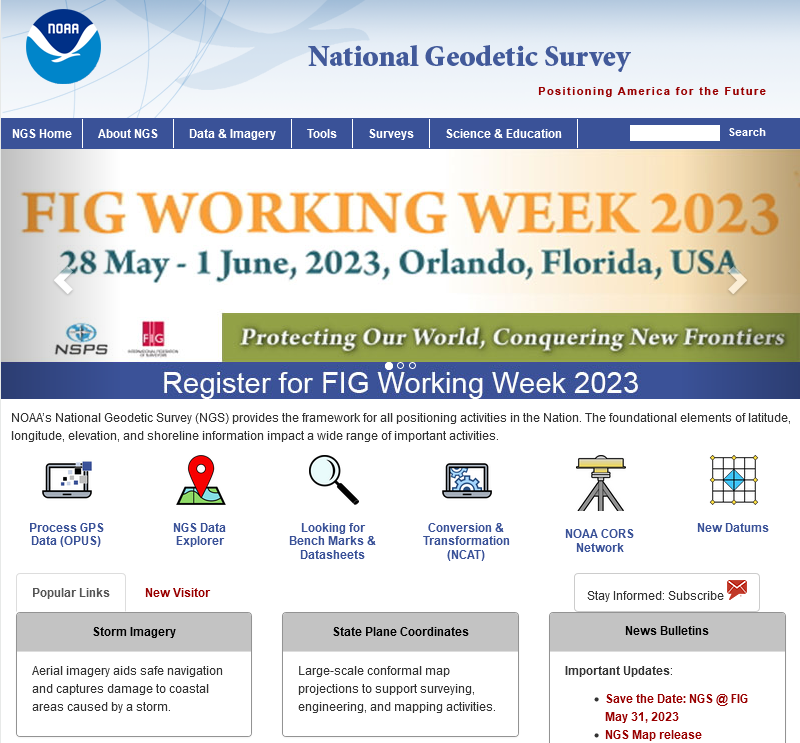 geodesy.noaa.gov
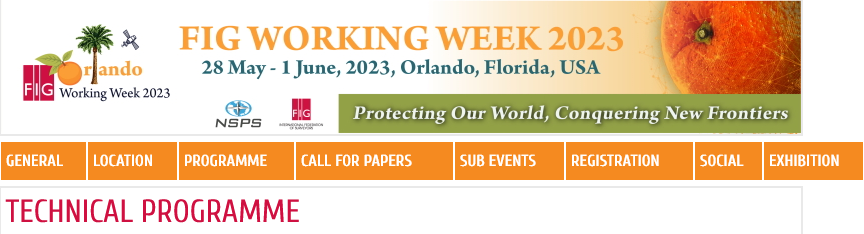 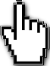 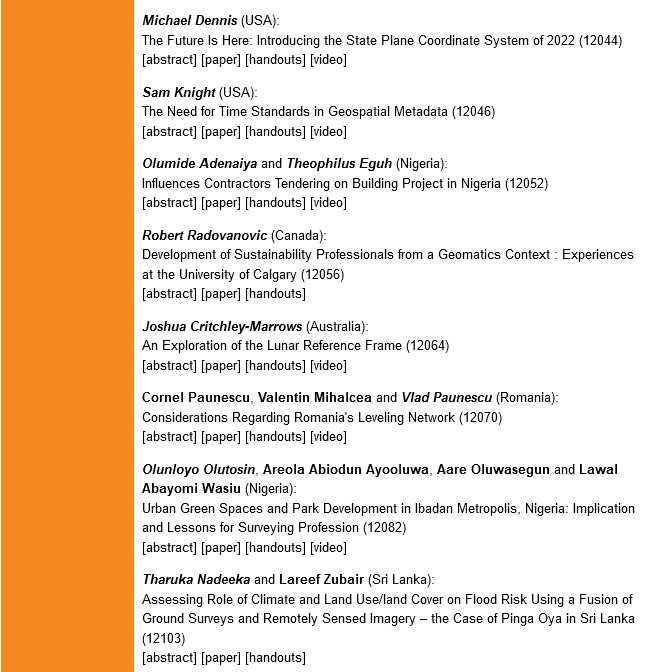 Thank you!
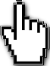 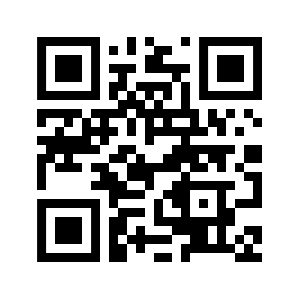 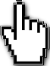 26